FSUE SRI SIA “LUCH” 
IBRAE RAS
JSC OKB “GIDROPRESS”
Experimental results of complex starting-up and   adjustment on preparation of the PARAMETER-SF4  Experiment
(Status of Project # 3690)
Presented by W. Konstantinov
29 July, 2009, Podolsk
1
Objective
The study of behaviour of VVER-1000-type  FA overheated to 1750°C under severe accident conditions with air ingress and bottom quenching
2
Main Tasks of the Project
Development of technological systems for carrying out of PARAMETER-SF4 Experiment :
     а) The control of air flow rate;
     б) The control of the gas environment;
     в) Bottom flow;
     г) Steam generation  and heating of argon flow;
     - Check up of technological systems
	 - Carrying out of control test up to 500 C
	

-
3
Test bundle
Main technical characteristics
Main technical characteristics
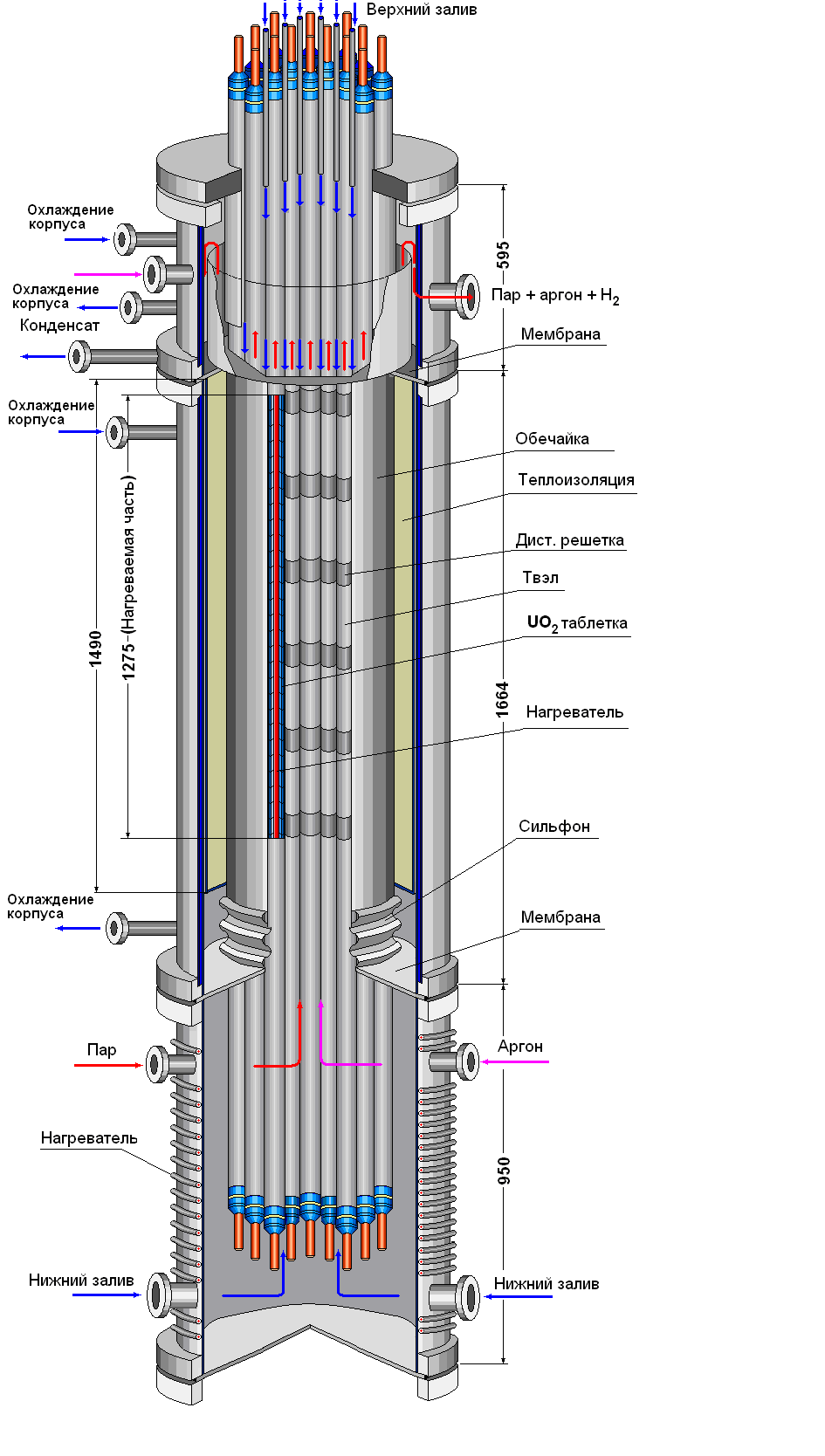 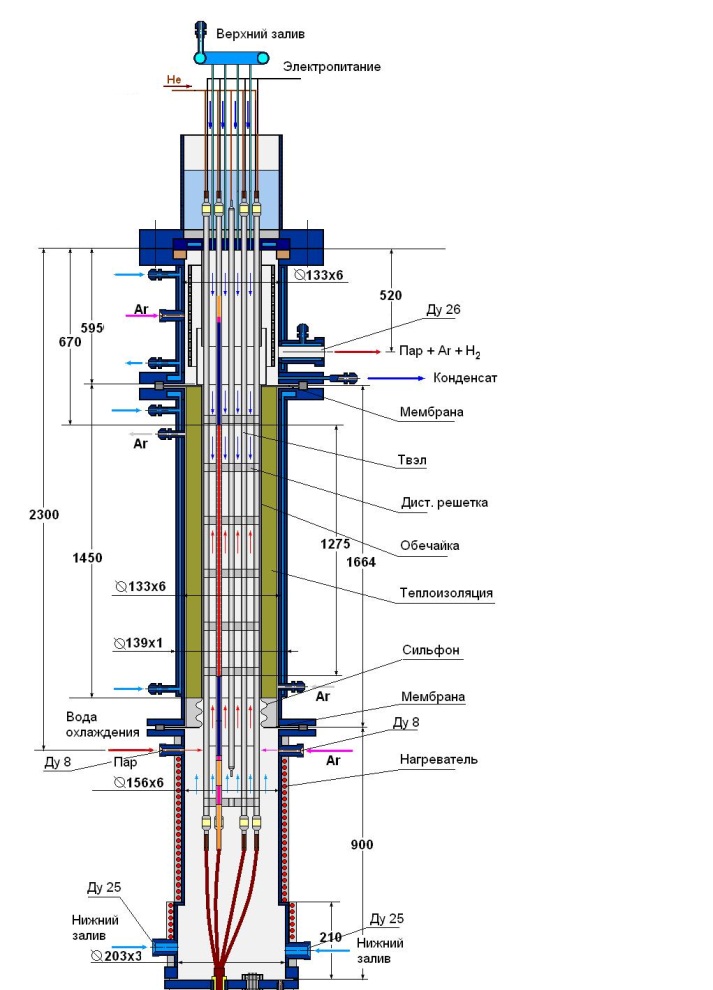 Bundle type	         VVER-1000 
number of fuel rods    19 		
- heated              	         18 		 
- unheated 	         1	
Grid type                      triangle     	
Grid  pitch, mm           12.75 	
Spacing grid                Zr1%Nb   	
- height, mm	         20 	 	
- spacing, mm	         255 	
Shroud            	         Zr1%Nb 
- shape 	         cylinder   
- height, mm	         1490 	
Thermal insulation      ZrO2 ZYFB-3
- thickness, mm	         23	 
- height, mm	         1490
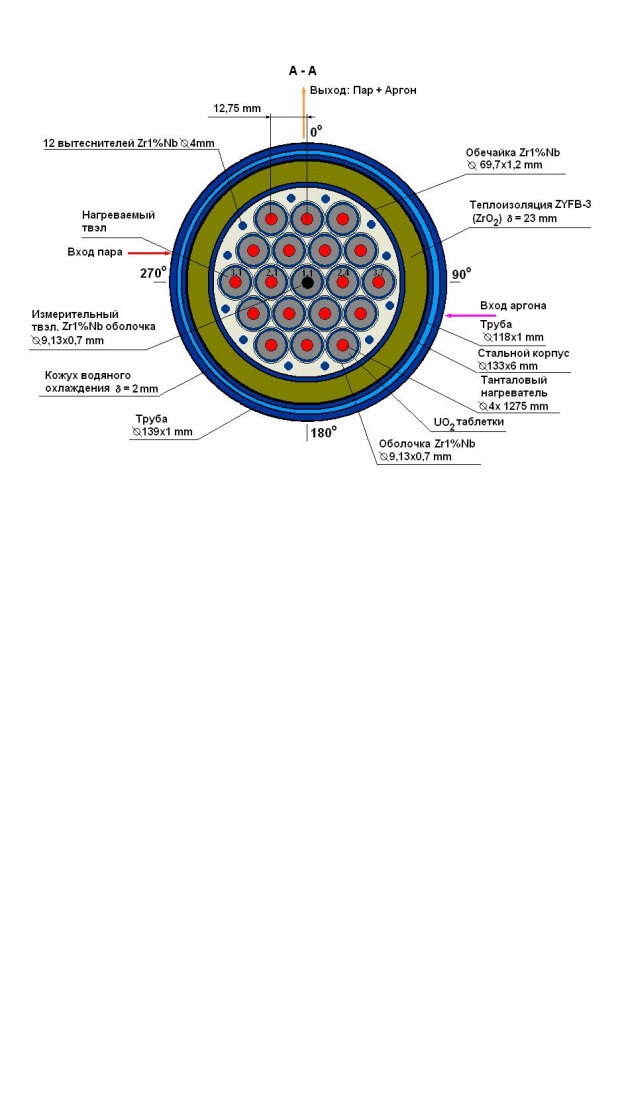 4
Test instrumentation
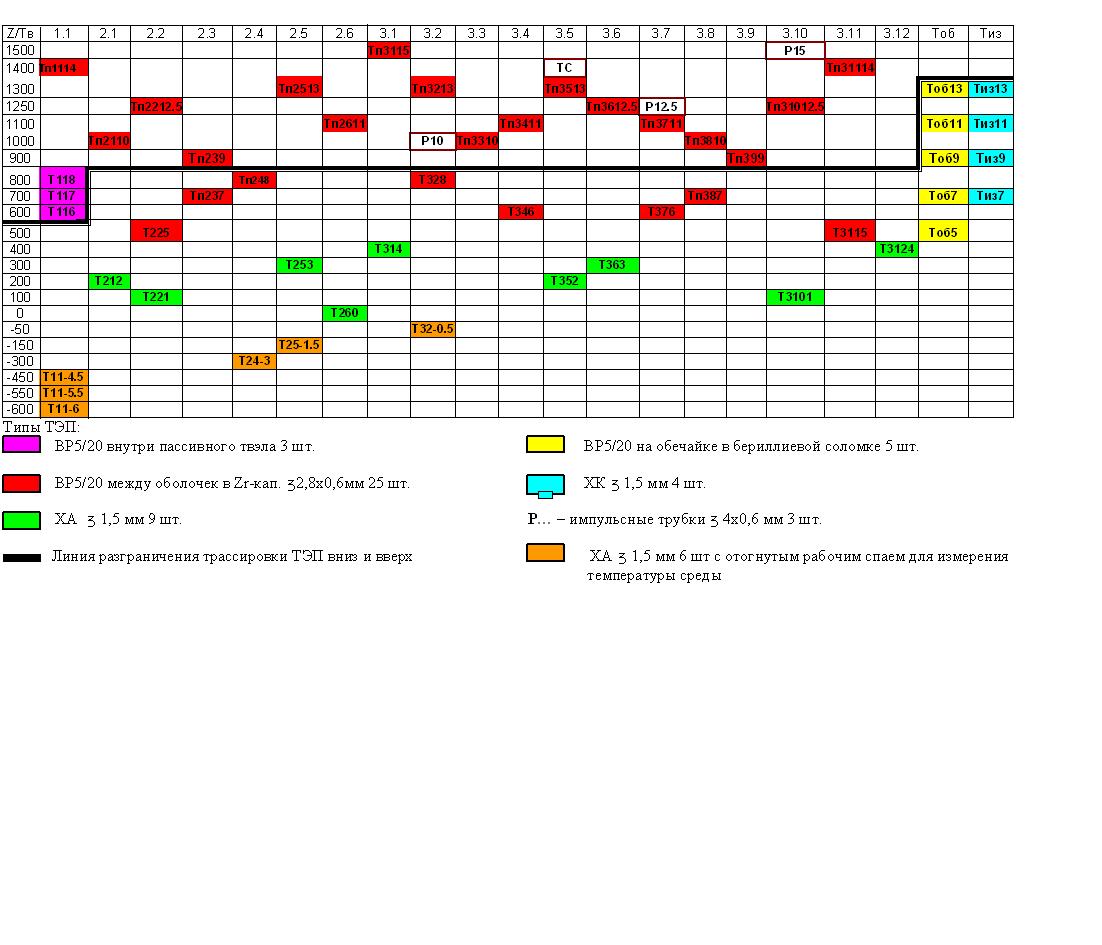 5
Test facility
Functional scheme
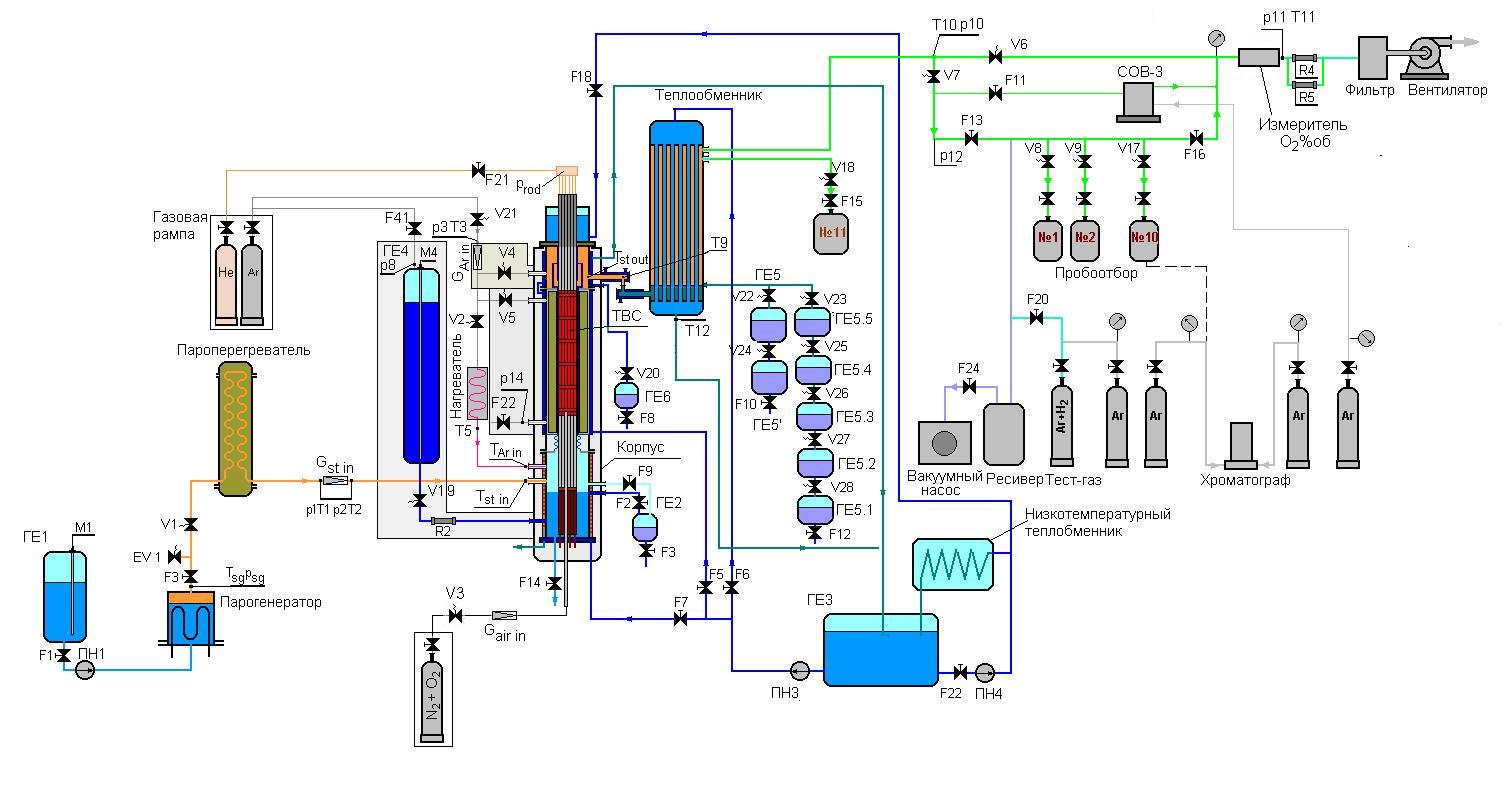 6
Results of check of technological systems
- Parameters of argon and pair;
-  Air flowrate; 
- Calibration of the hydrogen measurement device;
- Parameters of the bottom flooding;
- Trial experiment at 500°С.
7
Results of measurement of parameters of argon and steam
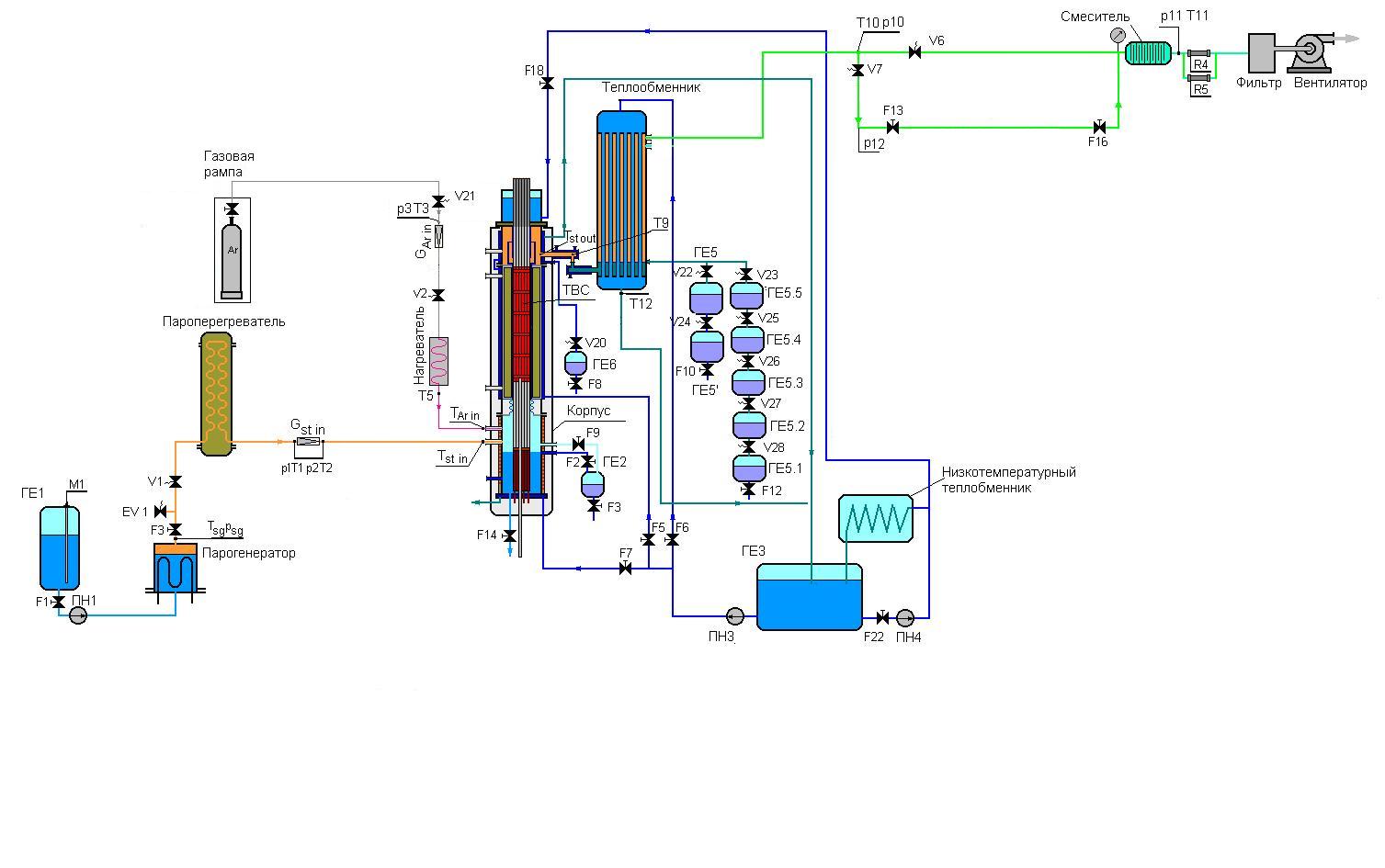 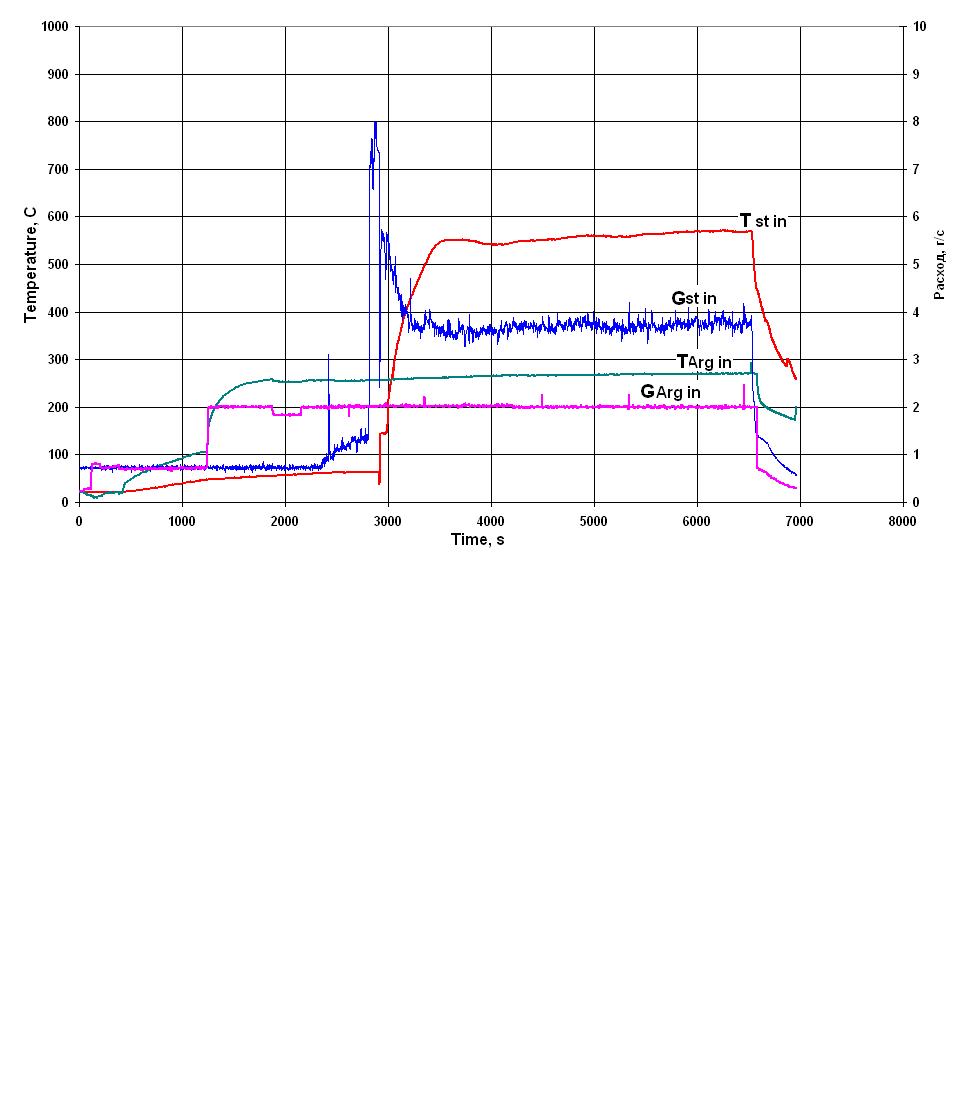 G st in = 3,5 g/s Tst in = 500±50°C

Garg in = 2 g/s T arg in = 280±20°C
8
Results of check of system of measurement of the air flow rate
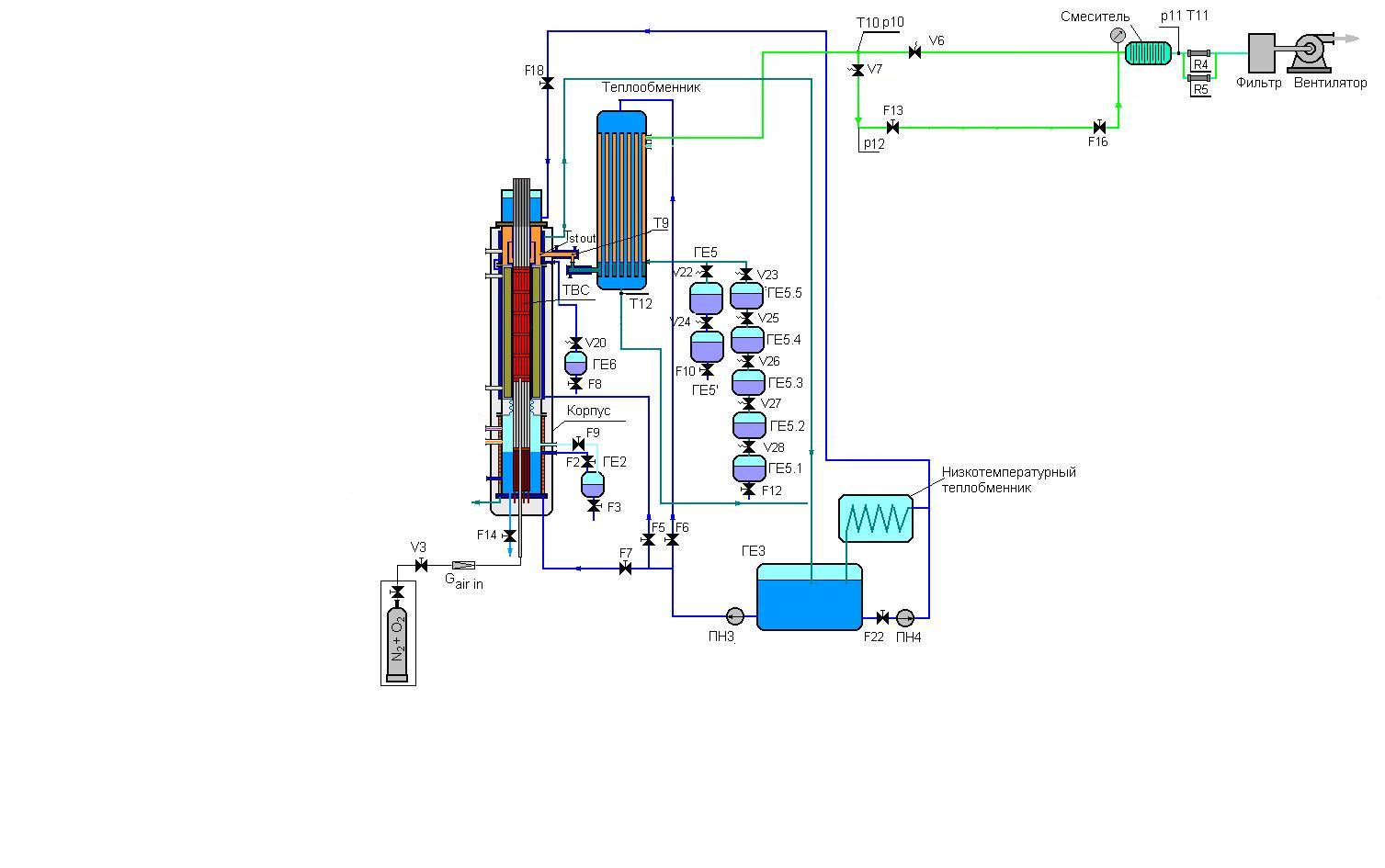 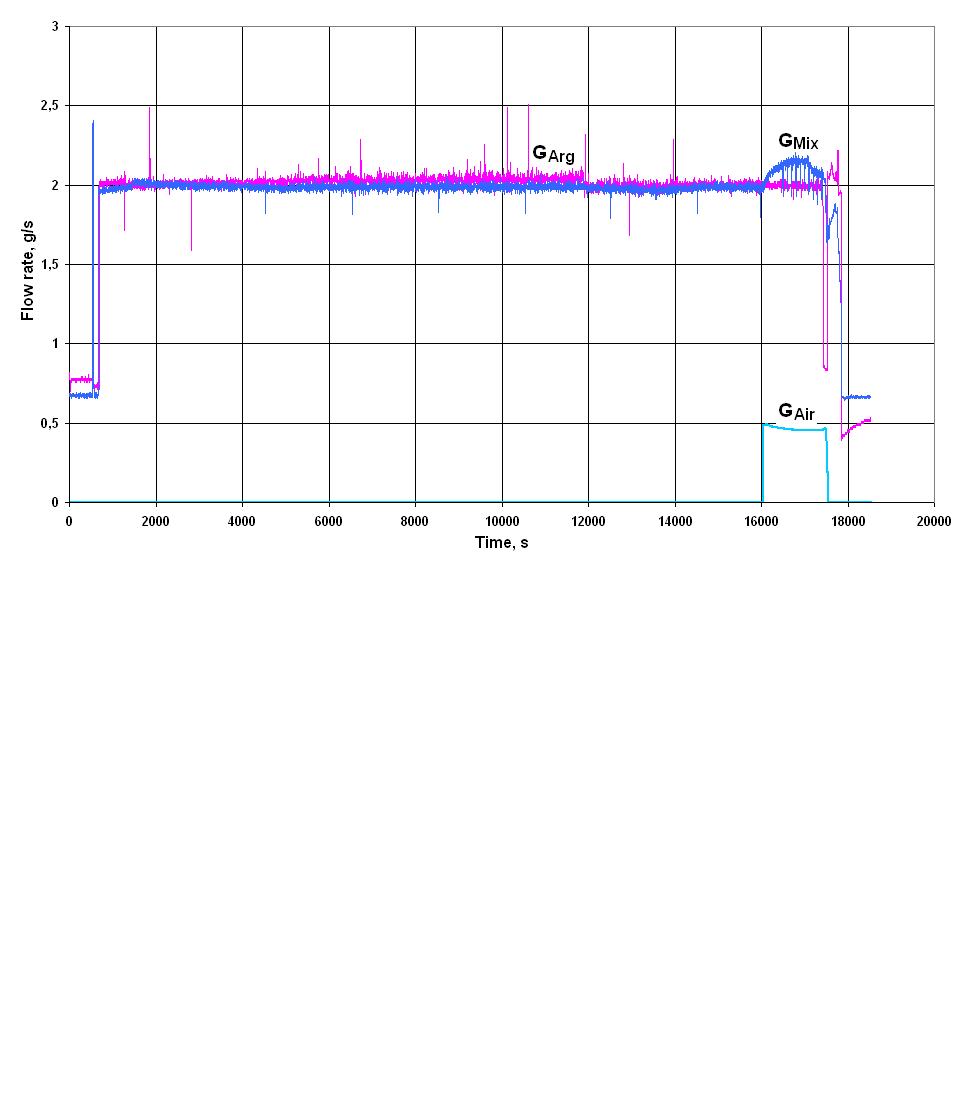 Gair = 0,48±0,04 g/s

Tair = 30±5°C
9
Check of system of the bottom flooding
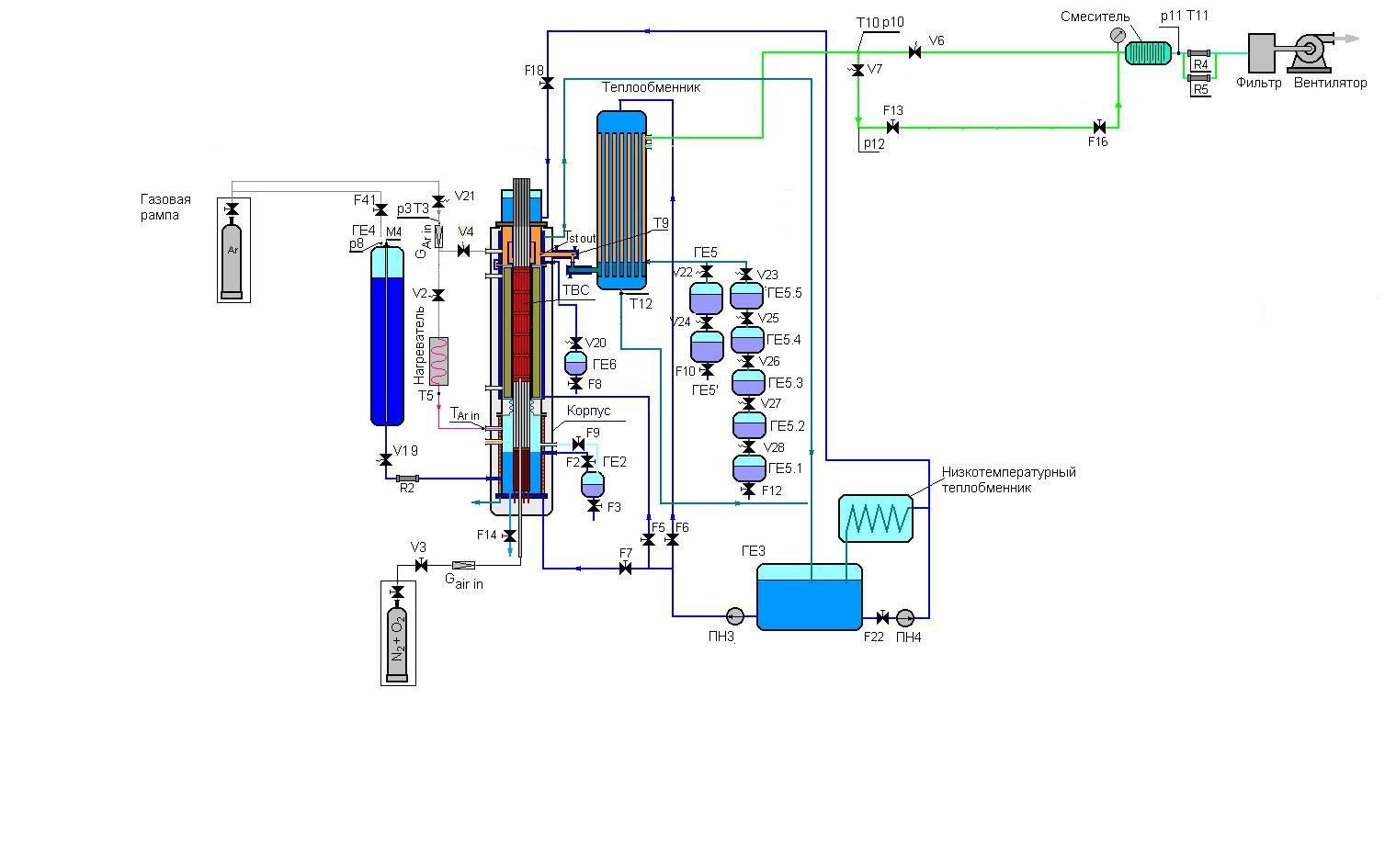 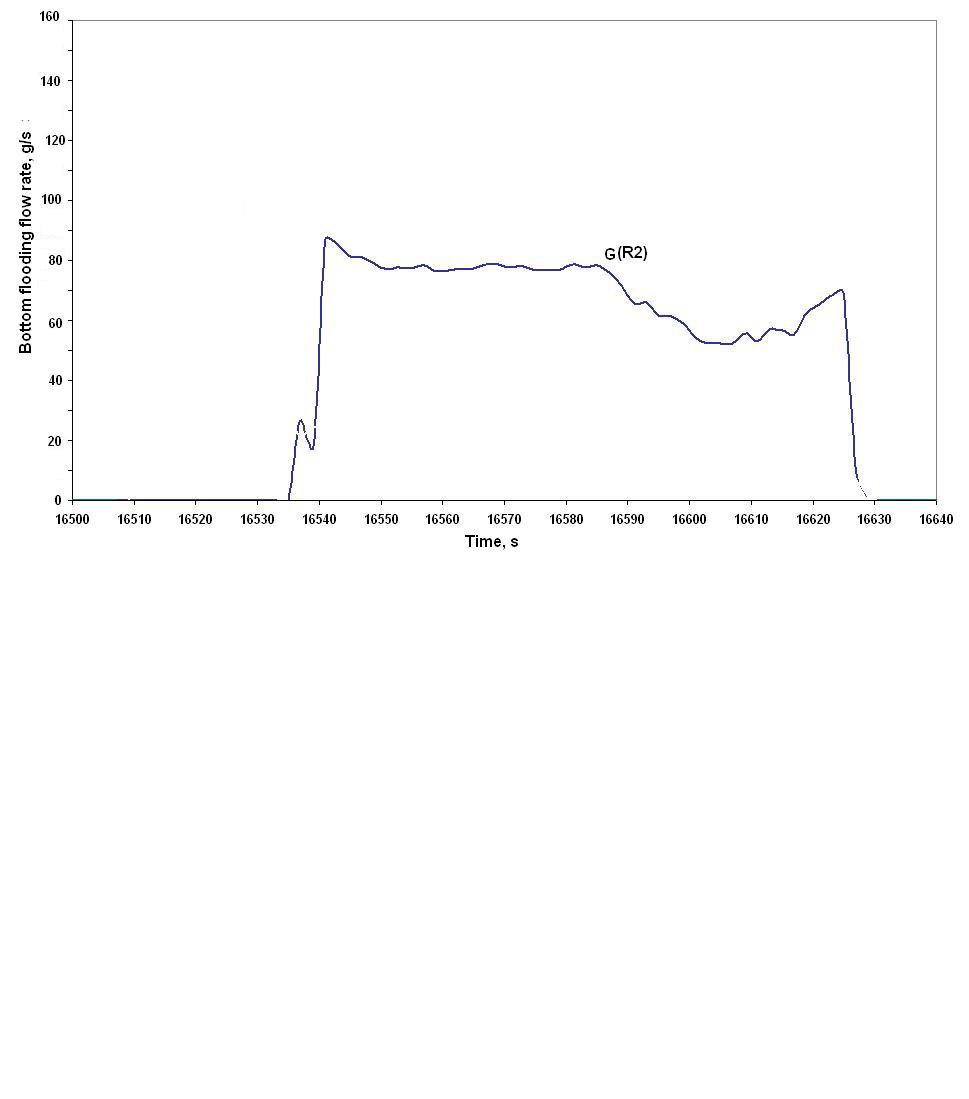 Gbf = 80 g/s
10
Check of the monitoring system of hydrogen
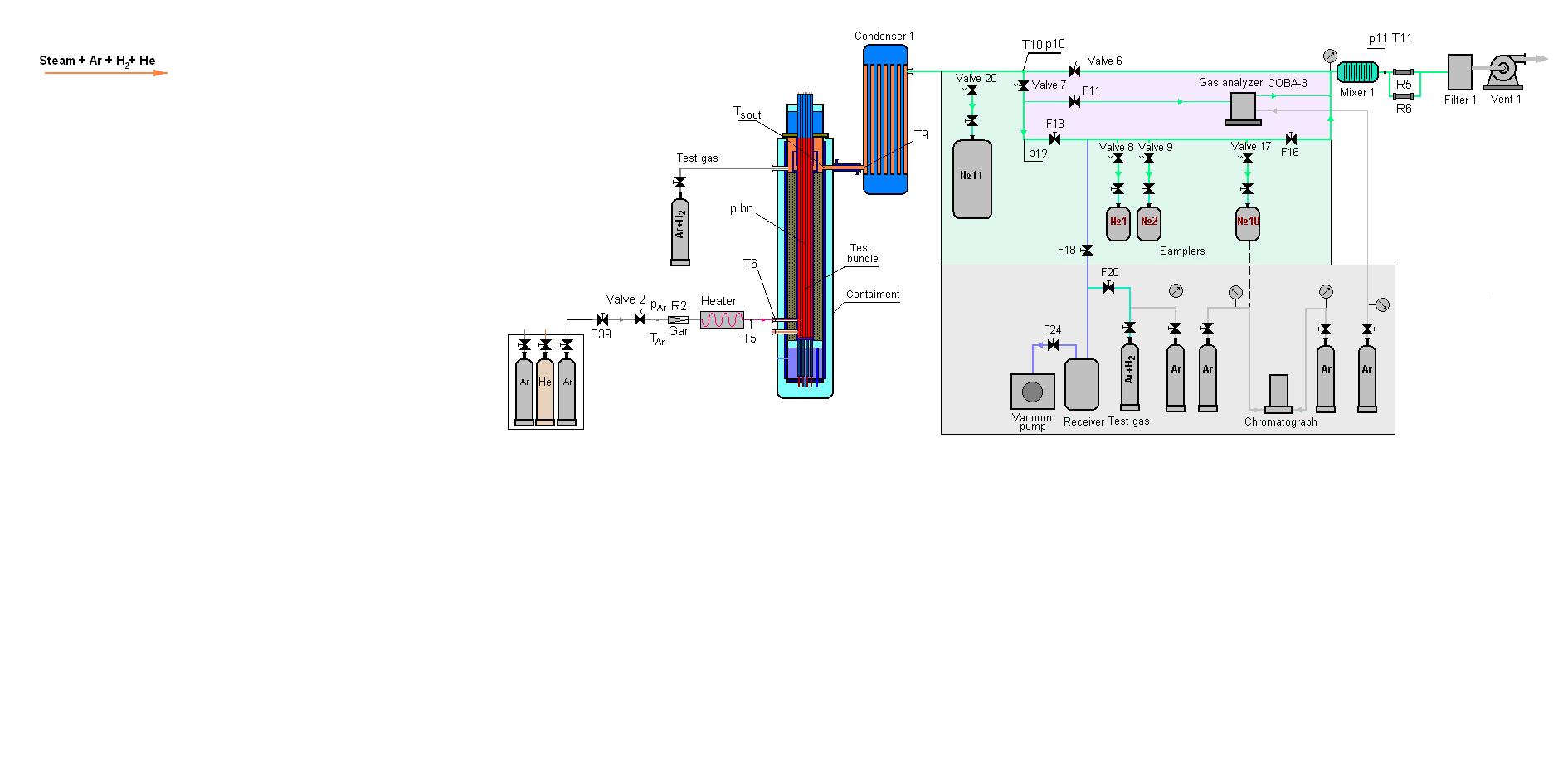 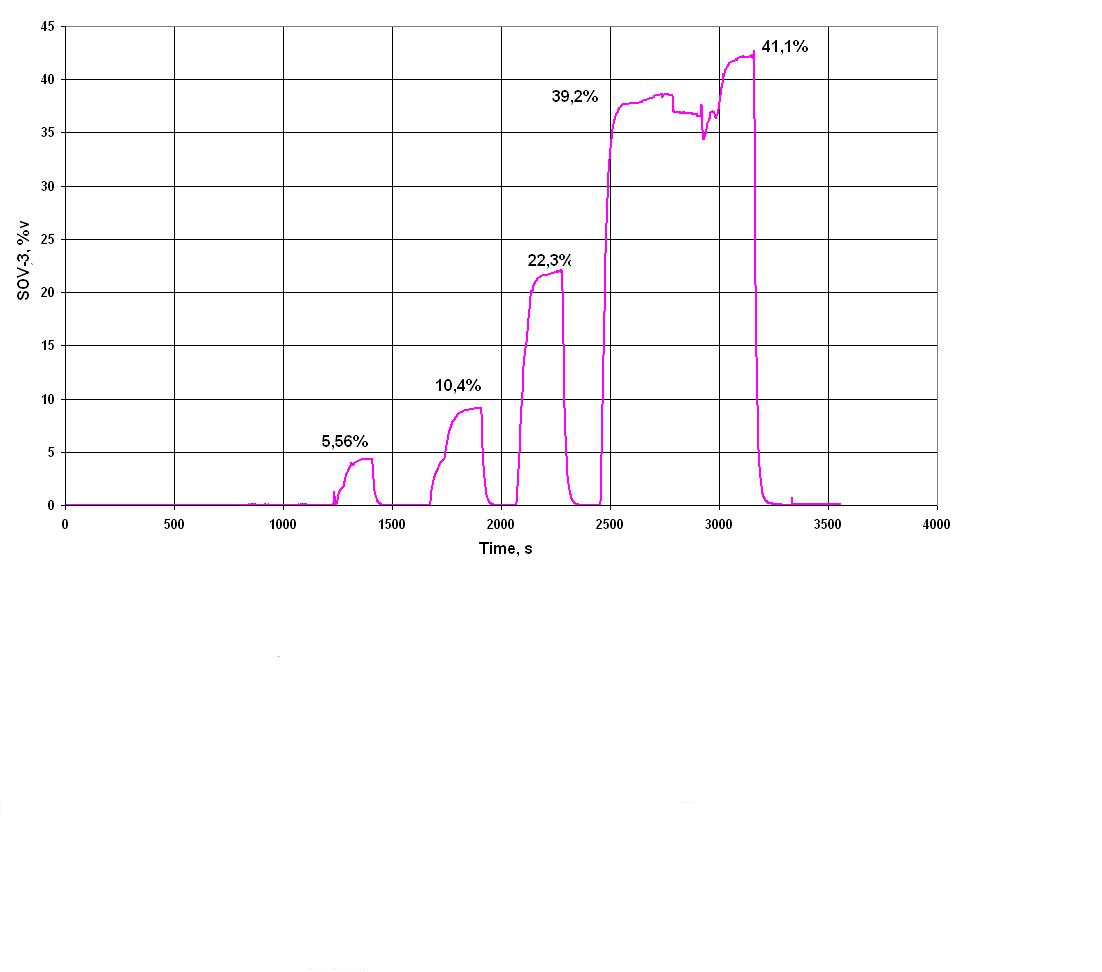 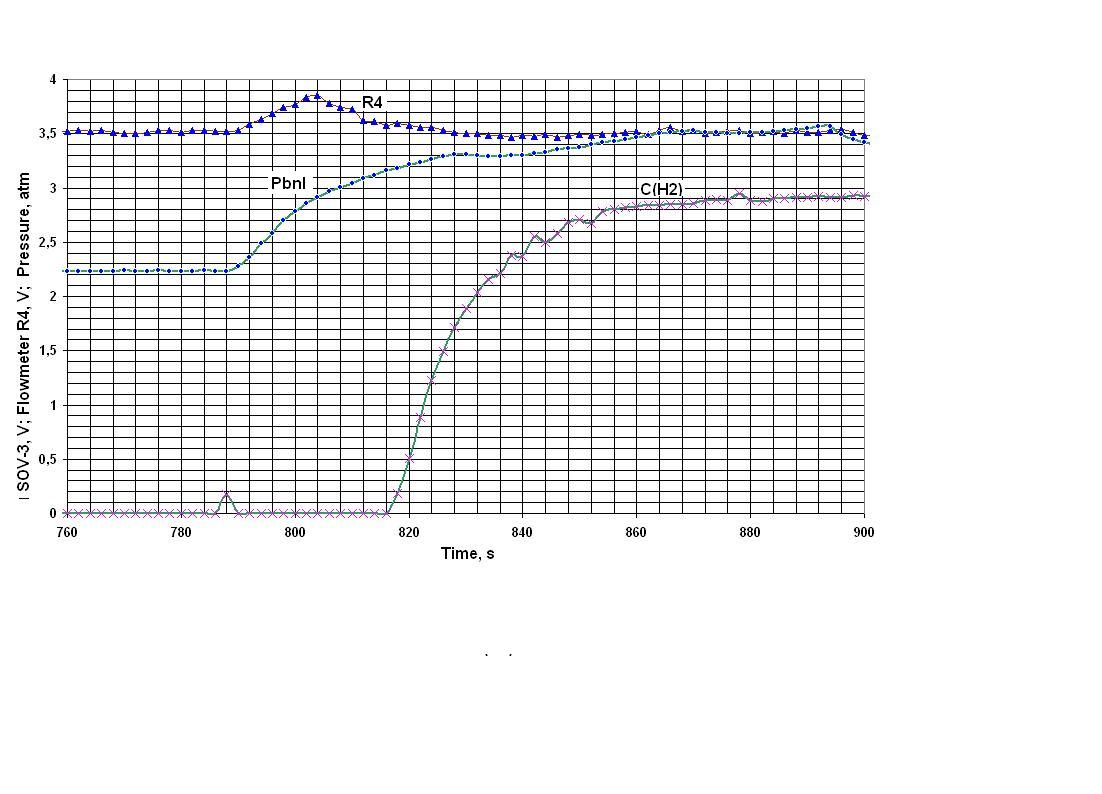 ΤCv(H2)  100 s
11
Check of the monitoring system of air
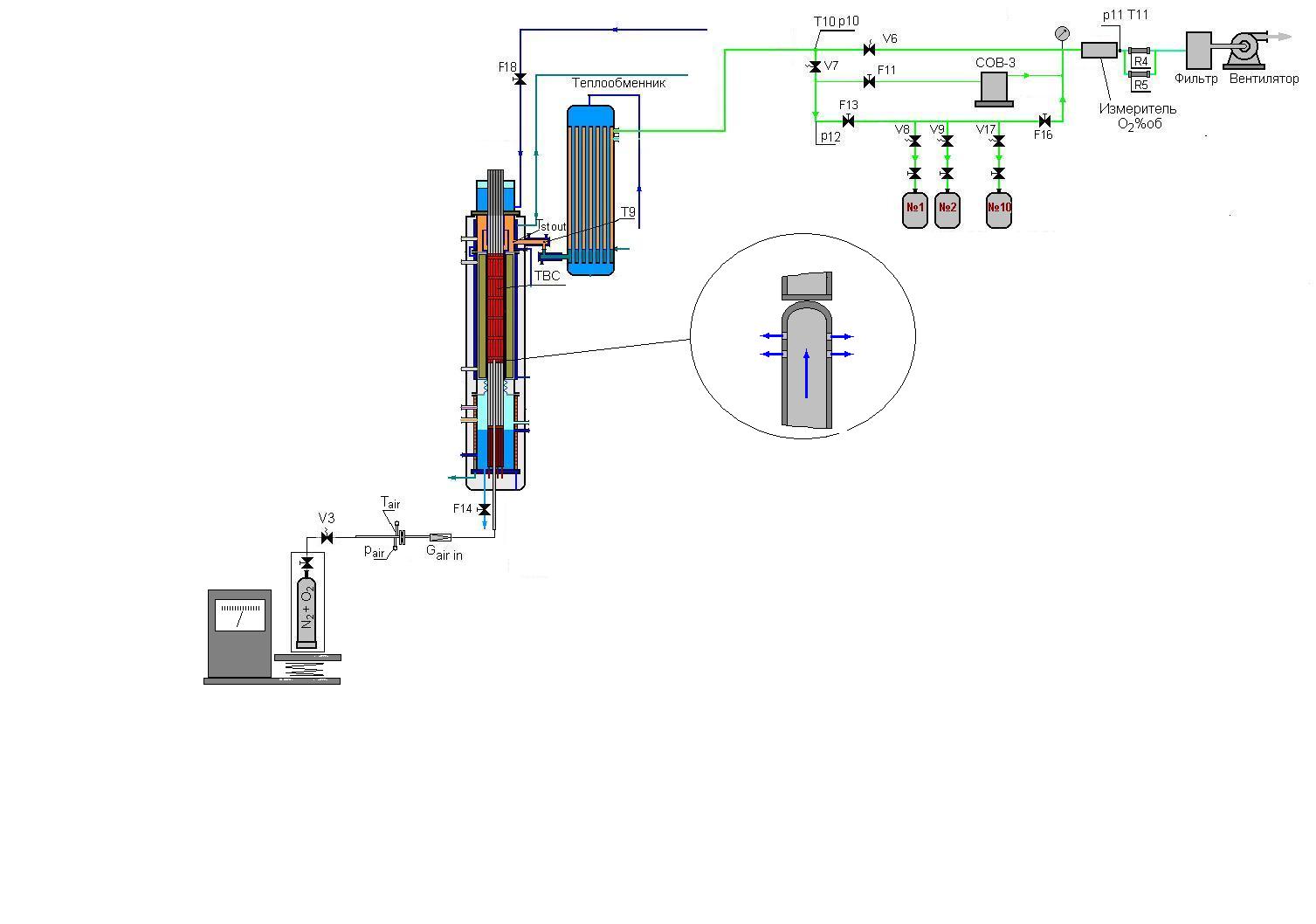 The analysis of oxygen
OLCT-20D
Controll gas - О2
Range of measurements - 0 - 30 % v.
The basic error:
 Resulted 0 - 5 %v. - ±5 %;
 Relative - 5 - 30%v. - ±5 %
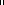 Measurement of air flow rate
EL - FLOW
Controll gas - (20 %) O2 + (80 %) N2
Range of measurements - 0 - 3,75 kg/h
Accuracy of measurements - ±0,5 %
12
Check of the monitoring system of air
Time of an establishment of signal 
of OLCT - 20
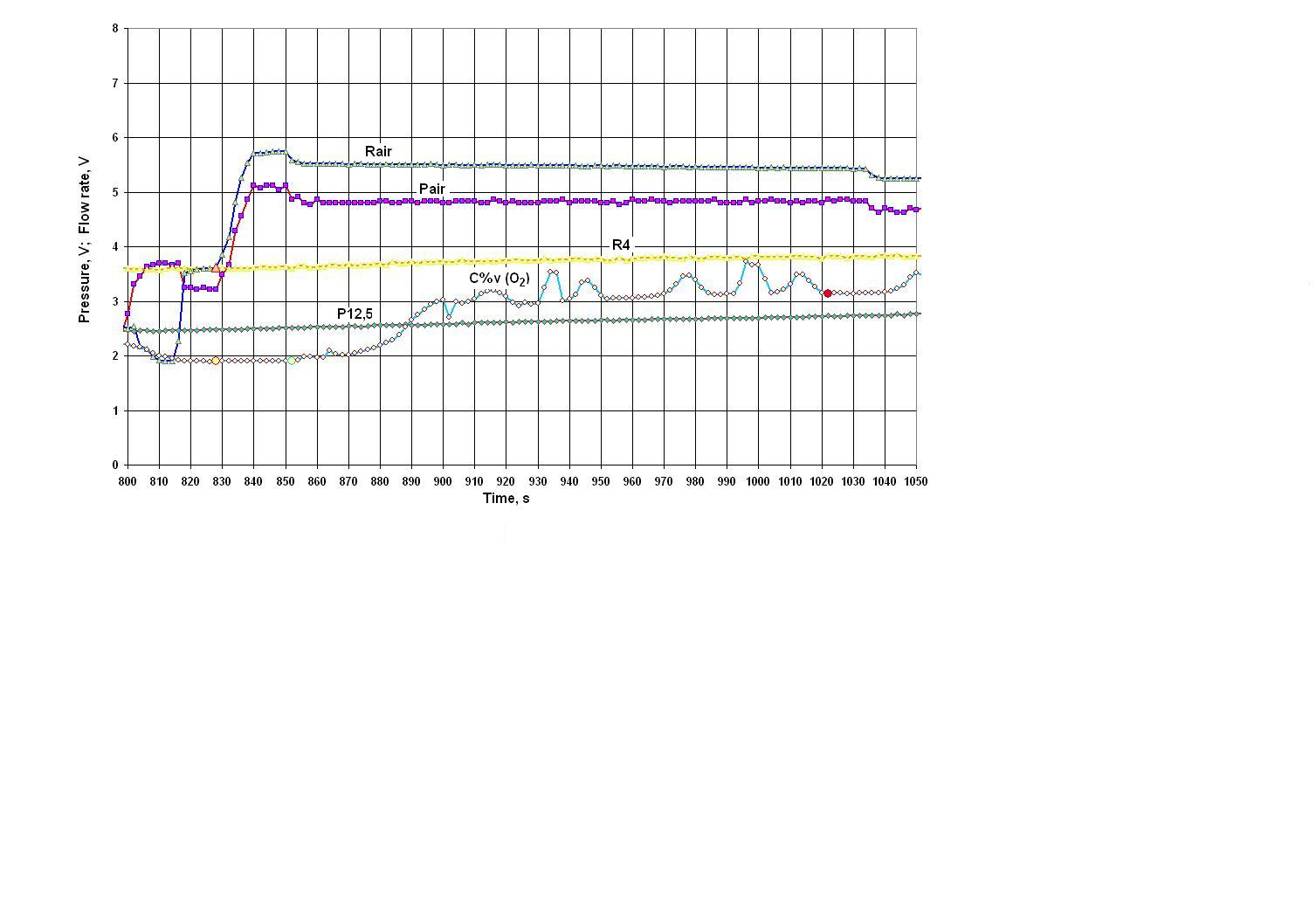 Calibration of air flow rate
IN FLOW
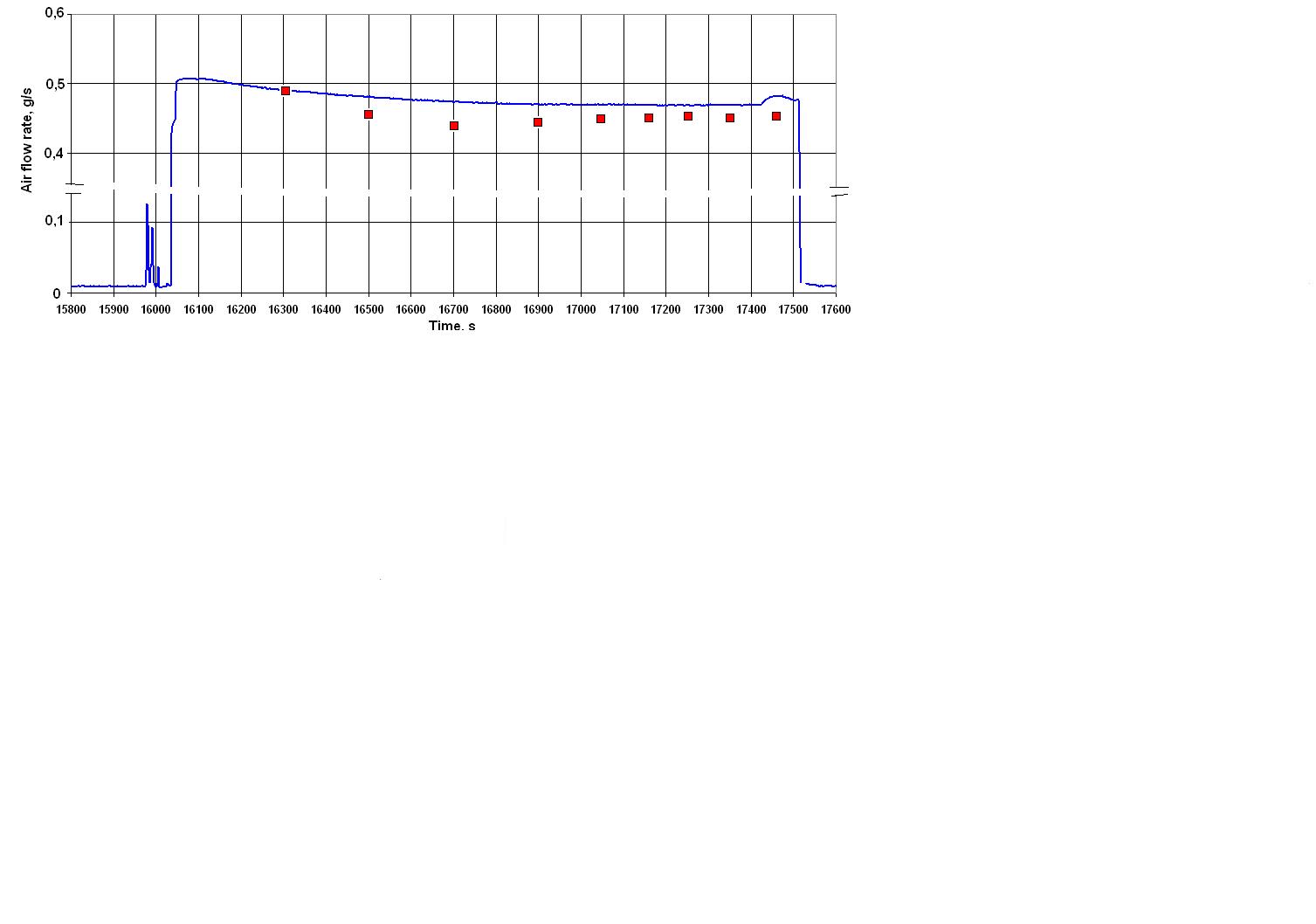 Τ  170 – 200 s
13
Some experimental results of control test
The scenario of test experiment
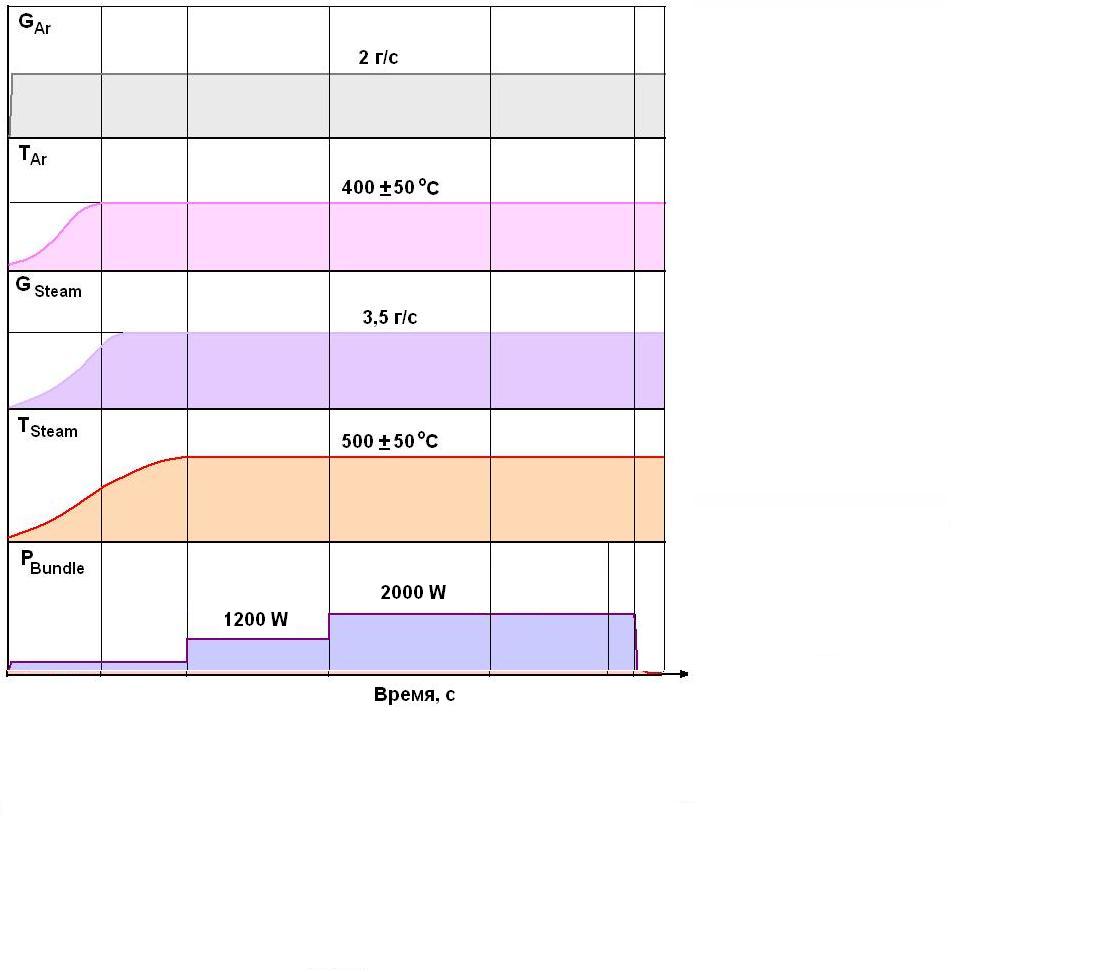 14
Some experimental results
Параметры ТВС
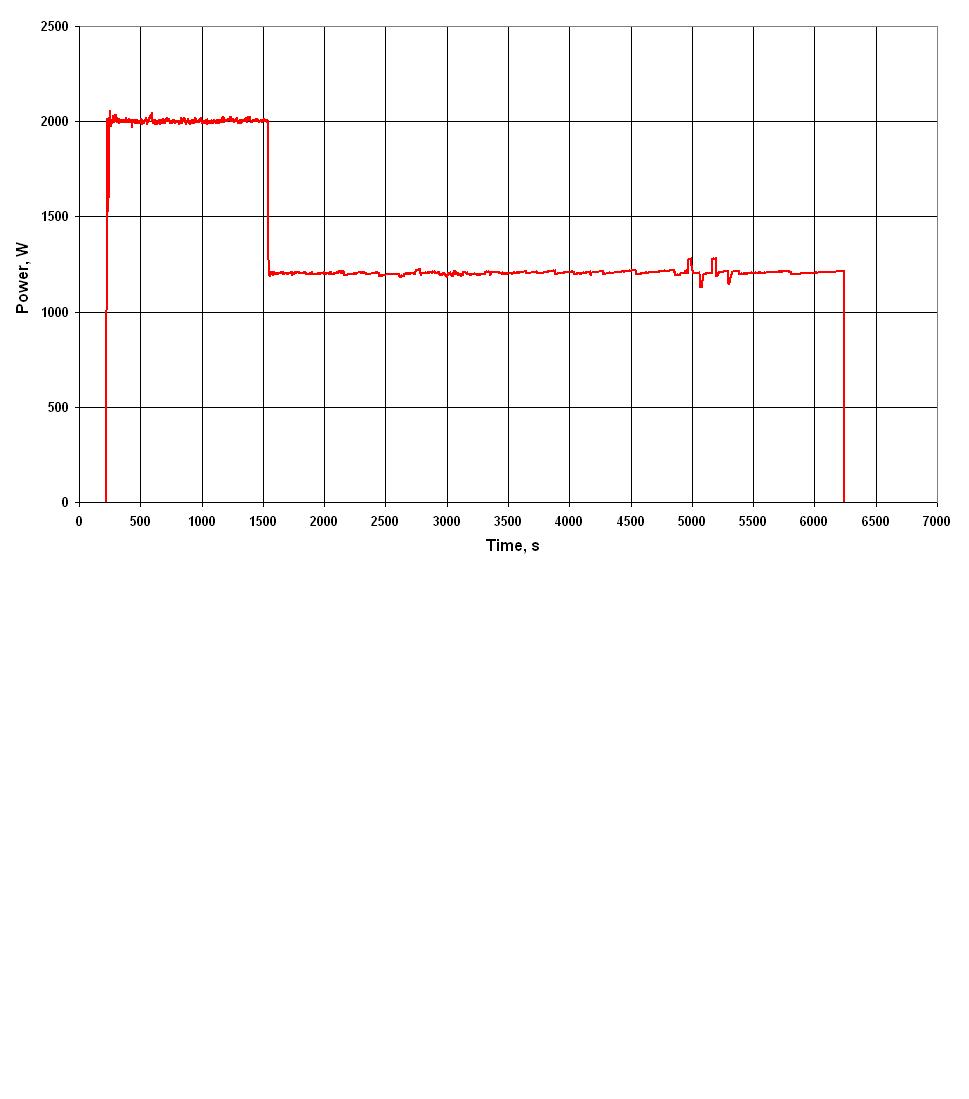 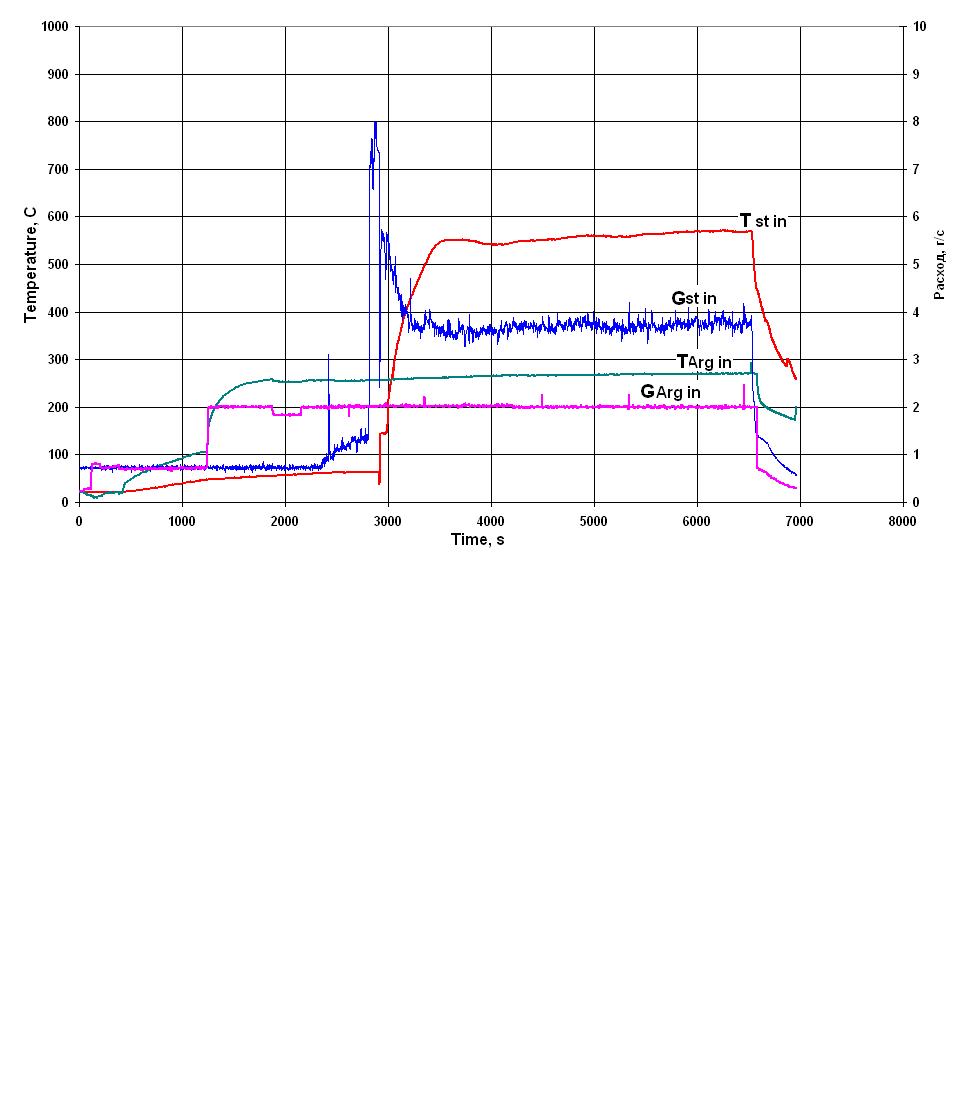 Electrical power
Parameters steam and argon
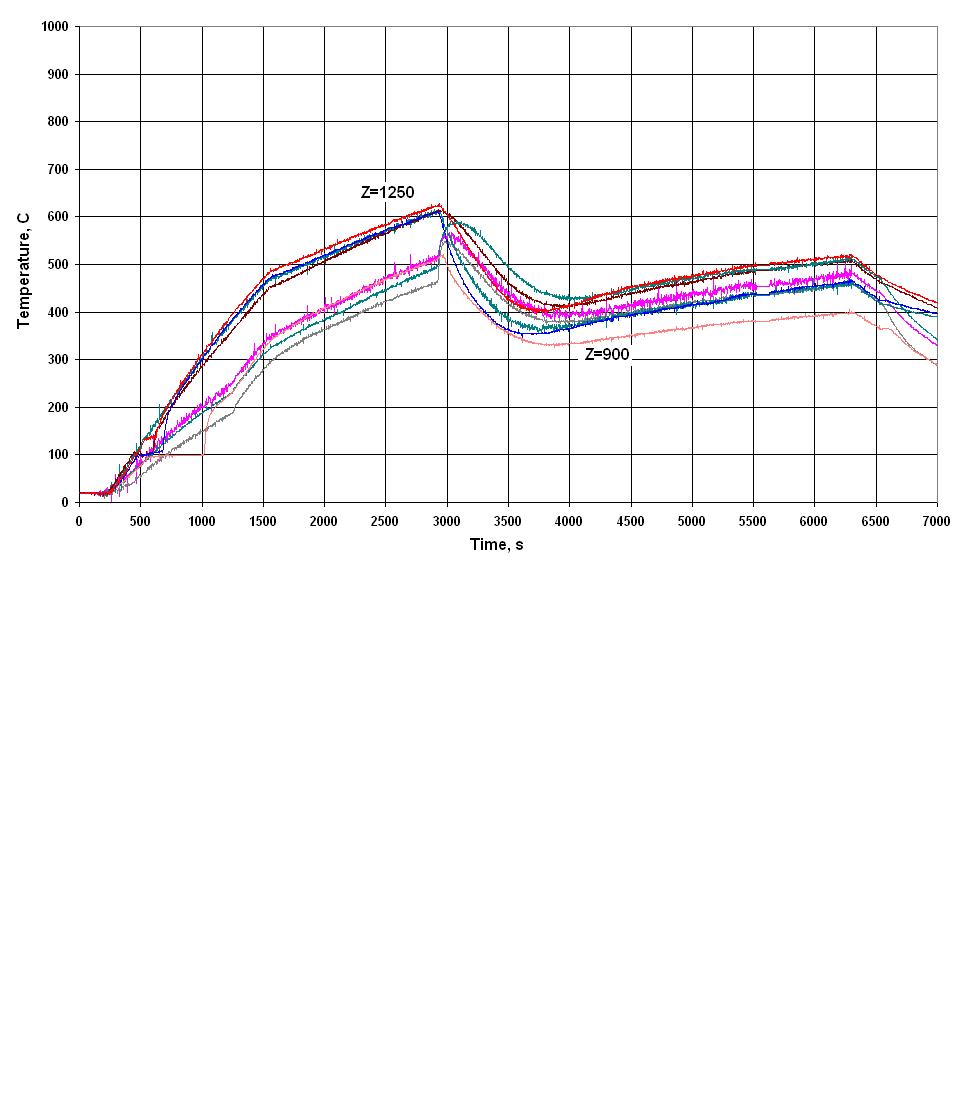 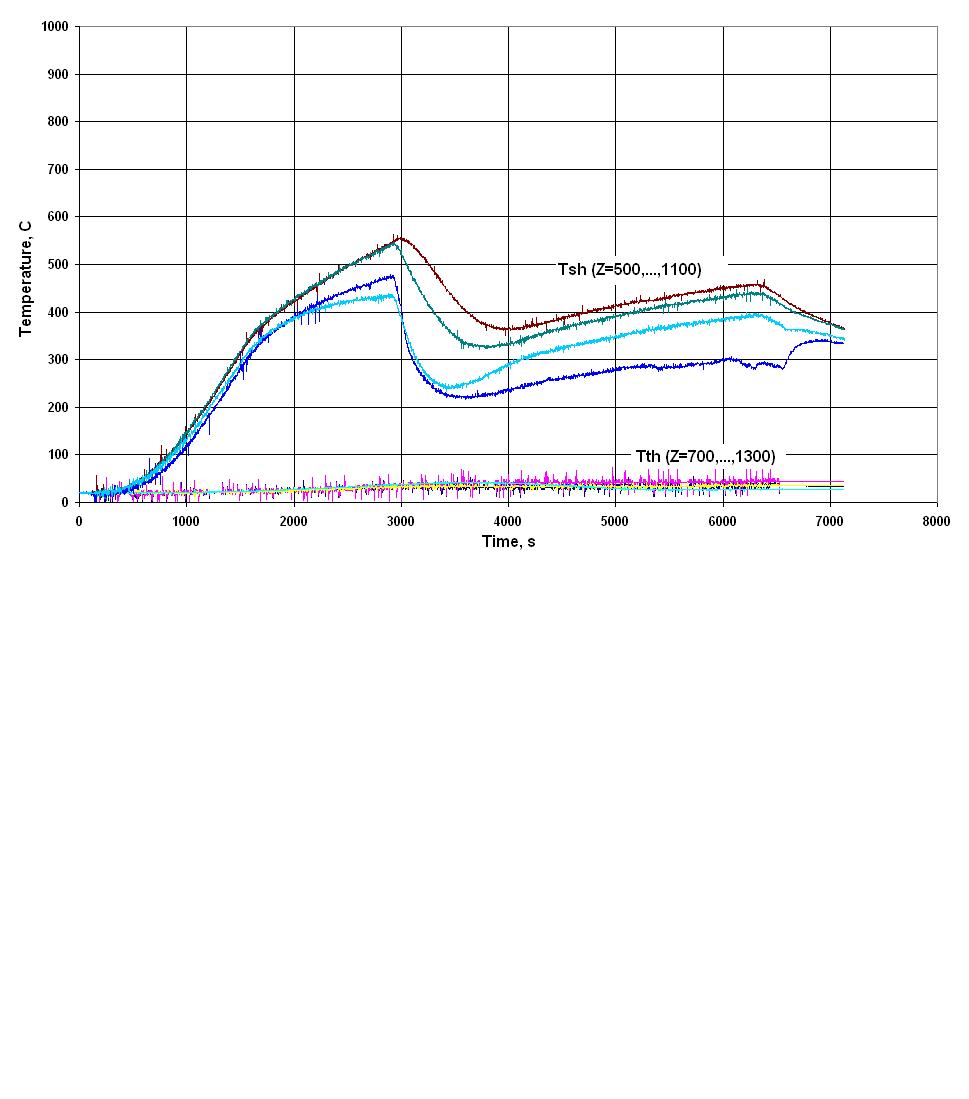 Temperature of cladding and shroud
Temperature of bundle
15
CONCLUSIONS

It is made and established in the PARAMETER facility the 19-rods bundle VVER-1000 for carrying out of experiment under severe accident, including  stages of ingress of air and a bottom flooding.                                                             2. Submission of argon flow (Garg = 2 g/s, Тarg = 280±20°С) and steam flow (Gst = 3,5 g/s, Тst = 500±50°С) in the test bundle is provided.                                      3. The system of bottom flooding (Gbf = 80 г/с  flow rate) of test bundle is checked up.                                                                                                                     4. The system of ingress (Gair=0,5 g/s) of air (20%О2+80%N2) in the test bundle is checked up.
5. . Calibration of system of the gas analysis on reference gas mixes (Ar+XH2, X= (5,56; 10,4; 22,3; 39,2; 41,1))%v.is carried out.
16